What were you doing when the rainstorm came?
Unit 5
R  八年级下册
Section B   2c - 3b
What were you doing 
when the rainstorm came?
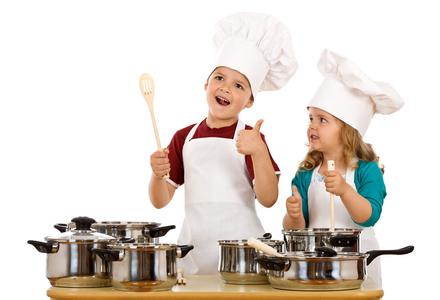 I was cooking.
What were you doing 
when the rainstorm came?
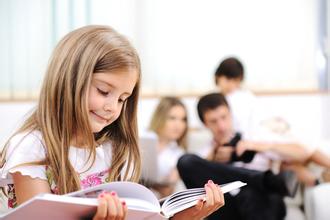 I was reading.
What were you doing 
when the rainstorm came?
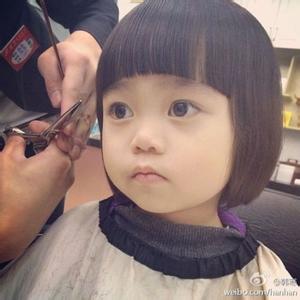 I was cutting 
hair.
2c. Read the passage again. Are the following 
      statements true (T) or false (F)，or is the 
information not given (NG)?
________ 1. Everyone in America remembers 
               who killed Dr. King.
_____2. Robert Allen was eating lunch when  
              Dr. King was killed.
_____3. Roberts parents were shocked to 
              hear the news.
F
T
T
2b
_____4. Kate Smith was watching a movie 
              when a plane hit the World Trade 
              Center.
_____5. Kate didn't think her friend was 
              telling  the truth about the event.
NG
F
2d. Underline sentences from the passage with
       similar meanings to the ones below.
1. Not everyone will remember who killed him, but they can remember what they were doing when they heard that he got killed.
Although some people may not remember who killed him, they remember what they were doing when they heard the news.
2d
2. No one said anything for the rest of dinner.


3. September 11, 2001— the date alone 
    means something to most people in the US.
My parents did not talk after that, and we finished the rest of our dinner in silence.
Even the date — September 11, 2001 
— has meaning to most Americans.
4. I had trouble thinking clearly after that 
    because I was very afraid.
I was so scared that I could hardly 
think clearly after that.
He died on ...
When did Dr. Martin
 Luther King die?
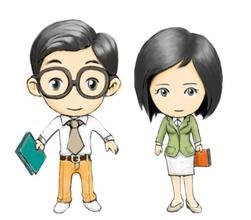 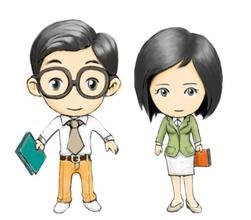 2e. How much do you remember about the 
     events in the passage? Test your partner.
3a. Make notes about an event you remember 
well.
What was the event?
 When did it happen?
 Where did it happen?
 What were you doing?
 What were your friends doing?
 Why was it important?
 Why do you remember this event?
3b. Write a short article about the important 
      event in 3a. Try to write three paragraphs.
First, write about the event (when and where it happened).
Next, write about what you and some of your friends were doing when this event happened.
Then, write about why this event was important.
3b
An important event that I remember well was ______________________. It happened in/ on________________ at/in ___________.
When I heard the news of this event/ When this event happened, I was______________
_____________________________________.
Wenchuan Earthquake
May 12th, 2008
Wenchuan
staying at home, because I was ill that day
3b
My friends were___________________
_________.This event is very important to me because ___________________
________________________________
__________. /I remember this event well because _____________________
____________________.
having English class
at school
one of my pen pals was in Wenchuan. I was very worried about him.
many people died in
the earthquake
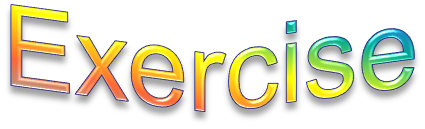 1. While you are writing, remember to 
    ______ those unnecessary words.
   A. give out               B. leave out
   C. take out               D. point out
2. He _____ here after he finished his 
    work.
              A. will leave             B. leaves
              C. left                D. would leave
D
D
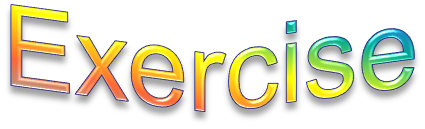 D
3. The thief _____ the purse and _____.
A. drops, run after       B. dropped, ran away   
C. dropped, run away   D. dropped, ran away
4. People in China are always dressed ______
      their best clothes _____ New Year’s Day.
     A. at, in                      B. to, on        
    C. in, on                      D. in, a
C